Tennessee Department of Human Resources
Job Analysis Processes Training
1
Agenda
2
Introduction to Job Analysis
Job Analysis General Definitions
Legal Requirements Overview
3
What is Job Analysis? – Definitions
4
What is Job Analysis? – Definitions
5
What is Job Analysis? – Uses
6
Legal Requirements Overview
7
Legal Requirements Overview
8
Legal Requirements Overview
9
Required Documentation
10
Job Analysis Toolkit
11
Job Analysis Toolkit
12
Job Analysis Process Flow Chart
13
[Speaker Notes: Use at least two analysts]
Pre-Analysis Work
Executive Sponsorship
Notifying DOHR
Initiating a Job Analysis
14
The Importance of Executive Sponsorship
15
Identifying an Executive Sponsor
16
Identifying an Executive Sponsor
17
Identifying an Executive Sponsor
18
Identify the Objectives of the Job Analysis
19
Determine the Class Level
20
Determine What Positions Belong in the Class
21
Determine What Positions Belong in the Class
The problem is usually with the WORK SYSTEMS, not the classes themselves. LEAN Initiatives are your friend!
22
Determine What Positions Belong in the Class
23
Notifying DOHR
24
Identifying Subject Matter Experts
25
*Rose v. Shinseki, 2009 U.S. Dist. LEXIS 89656 (S.D. Tex. Sept. 29, 2009)
Identifying Subject Matter Experts
26
*Rose v. Shinseki, 2009 U.S. Dist. LEXIS 89656 (S.D. Tex. Sept. 29, 2009)
Identifying Subject Matter Experts
27
Identifying Subject Matter Experts
28
Identifying Subject Matter Experts
If an individual does not possess all of these attributes, he or she fails the test of expertise. This individual is NOT an appropriate SME!!!
29
[Speaker Notes: Roles & Responsibilities: Same as other activities
-Class/Comp initially leads; Class/Comp staff trains HR Agency; HR Agency presents 1+ times with Class/Comp staff present; All responsibilities transferred to HR Agency staff.]
Identifying Subject Matter Experts
30
Identifying Subject Matter Experts
31
Identifying Subject Matter Experts
32
Identifying Subject Matter Experts
33
General Meeting Setup
34
General Meeting Setup
35
General Meeting Setup
36
General Meeting Setup
37
General Meeting Setup
38
General Meeting Setup
39
General Meeting Setup
40
General Meeting Setup
41
SME Meeting # 1 – Tasks
Intro to Tasks
Task Generation
Task Rating
Post-Meeting Work
42
Conducting SME Meeting # 1
43
SME Meeting # 1 Objectives
44
Task Generation
45
Task Generation
46
Task Generation – Standard Method
47
Task Generation - Alternate Method
48
Organizing Tasks in Functional Areas
49
Organizing Tasks in Functional Areas
50
What is a task statement?
51
What is a task statement?
52
Examples of task statements
Note:   When in doubt, provide more rather than less detail
53
Task Rating
54
Task Rating Scales
55
Task Rating (cont.)
56
Task Rating (cont.)
57
Post-Meeting Work
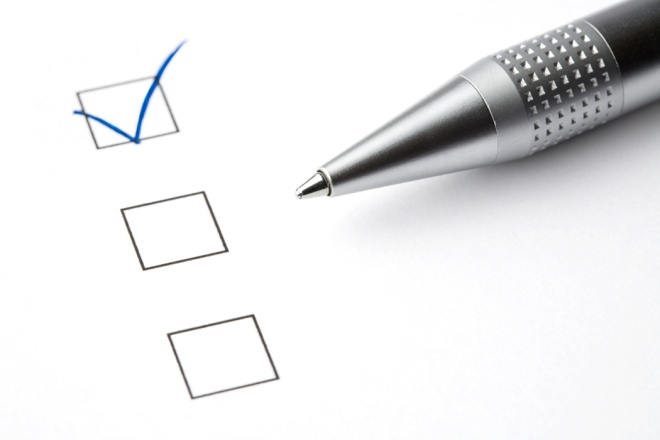 58
Post-Meeting Work (cont.)
59
SME Meeting # 2 – Competencies/KSAs
Intro to Competencies/KSAs
Competency/KSA Generation
Competency/KSA Rating
60
Conducting SME Meeting # 2
61
SME Meeting # 2 Objectives
62
Competency/KSA Generation
63
Competency/KSA Generation
64
Competency/KSA Generation
65
Competency Generation
66
KSA Generation
67
What is a Competency?
Competencies are observable and measureable characteristics of a person that include using knowledge and demonstrating skills, behaviors, and abilities that contribute to improved job performance. 
Used to develop behaviorally based interview questions and performance assessments.
68
Examples of Competencies
69
What is a KSA (Knowledge, Skills, Abilities)?
Detailed individual knowledge, skills, and abilities specific to the given class
Used to develop supplemental questions for position, as well as specific technical questions for interview and performance management
70
What is a KSA (Knowledge, Skills, Abilities)?
71
Examples of Broad KSAs
72
What is a Specific KSA statement?
73
What is a Specific KSA statement?
74
Specific KSA Qualifiers
75
Broad KSAs vs. Specific KSAs
Note:   When in doubt, provide more rather than less detail
76
Examples of Specific KSA statements
77
What is a Competency?
Skills
Knowledge
Competency
Abilities
Job Performance
78
What is a Competency?
Organizational Success
Competency 1
Competency 2
Job Performance
Competency 3
Competency 4
Competency 5
79
What is a Competency/KSA?
Job Performance
80
Everyone repeat after me:
THERE IS NO SUCH THING AS MULTITASKING!
81
“Multitasking” is really a combination of:
Competencies:
Priority Setting
Process Management
Time Management
KSAs:
More than basic knowledge of relevant fields
More than basic skills in relevant activities
Information ordering ability
Time sharing ability
82
Competency/KSA Rating
83
Competency/KSA Rating (cont.)
84
Competency/KSA Rating Scales
85
Post-Meeting work
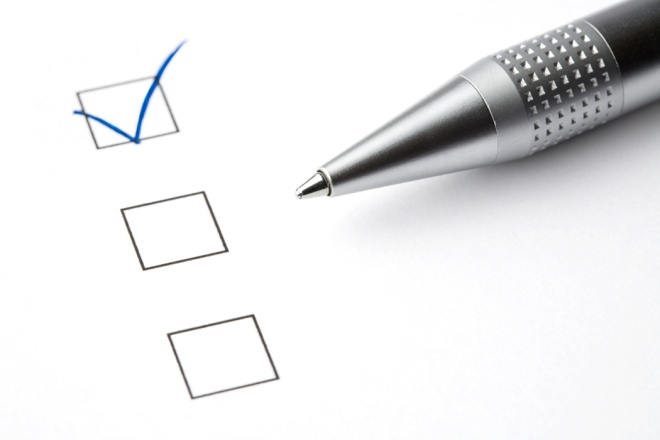 86
Criteria for Using Competencies and KSAs for Selection
87
SME Meeting # 2 – Minimum Qualifications
Setting Minimum Qualifications (OPTIONAL)
88
Setting Minimum Qualifications
It is recommended that at this time you DO NOT CHANGE the Minimum Qualifications for current classes when updating an existing Classification Specification.

(If you are changing MQs, a representative of Class/Comp will need to be present to provide guidance and assistance.)
89
Setting Minimum Qualifications
90
Setting Minimum Qualifications
91
Setting Minimum Qualifications
92
Setting Minimum Qualifications
93
Post-Analysis Work
Finishing the Classification Specification
Examples of Documentation
94
Finishing the Class Spec
95
Finishing the Class Spec
96
Final Review
Note:   DOHR will NOT review the documentation for legality
97
Competencies/KSAs & MQs in the selection process
98
Competencies/KSAs & MQs in the selection process
99
Generating a Position Posting
100
Supplemental & Interview Questions
Generating Supplemental Questions
Interview Question Training
101
Generating Supplemental Questions
102
Generating Supplemental Questions
103
Generating Supplemental Questions
104
Generating Supplemental Questions
105
Generating Supplemental Questions
106
Generating Supplemental Questions
107
What Not to Ask…
108
What Not to Ask…
109
What Not to Ask…
110
What Not to Ask…
111
Generating Behaviorally Based Interview Questions from Competencies
112
113